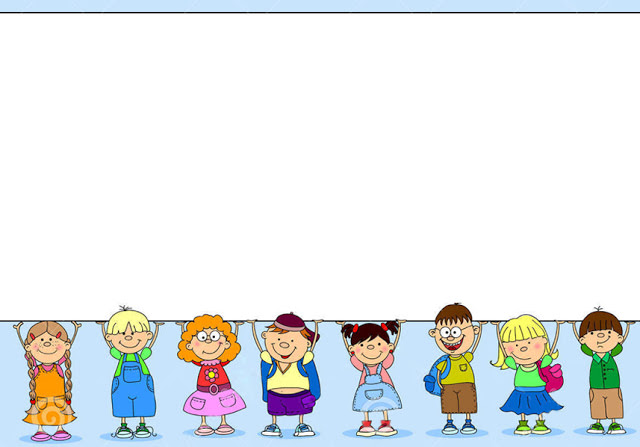 TRƯỜNG TIỂU HỌC VIỆT HƯNG
Chào mừng các con học sinh đến với tiết học
TOÁN  5
Hãy chuẩn bị đầy đủ sách vở, đồ dùng học tập
 để bắt đầu tiết học nhé!
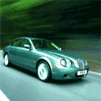 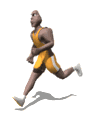 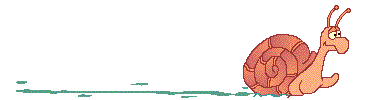 Ô tô
Ốc
Người
Xếp theo thứ tự tên sự vật chạy từ nhanh đến chậm ?
Trong trường hợp này người ta nói:
 vận tốc của ô tô nhanh nhất, vận tốc của con ốc nhỏ nhất.
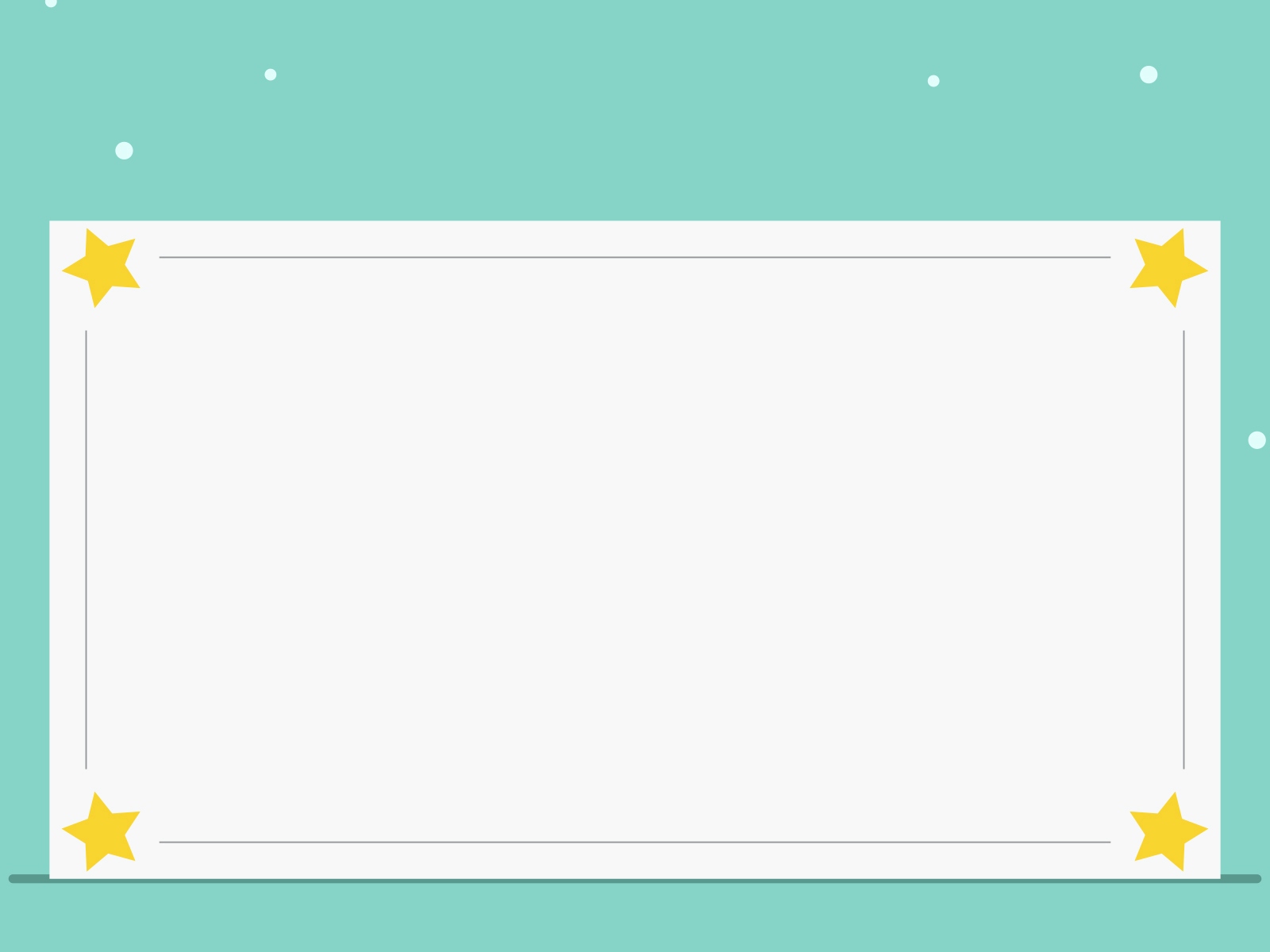 Thứ sáu ngày 18 tháng 3 năm 2022
Toán
VẬN TỐC (138)
Mục tiêu:
Có khái niệm ban đầu về vận tốc, đơn vị đo vận tốc.
Biết tính vận tốc của một chuyển động đều.
Bài toán 1:
Một ô tô đi một                                        
hết          Hỏi trung bình
170 km
quãng đường dài 170 km
mỗi giờ ô tô đi được 
bao nhiêu ki – lô – mét ?
4 giờ.
Tóm tắt
Bài giải 
        Trung bình mỗi giờ ô tô đi được là :
? km
170 : 4 =  42,5 (km)
Đáp số : 42,5 km
Bài giải 
        Trung bình mỗi giờ ô tô đi được là :

                   Đáp số : 42,5 km
170 : 4 =  42,5 (km)
Trung bình mỗi giờ ô tô đi được 42,5 km. Ta nói vận tốc trung bình hay nói vắn tắt vận tốc của ô tô là bốn mươi hai phẩy năm ki- lô- mét giờ, viết tắt là : 42,5 km/giờ
Hay : Vận tốc của ô tô là : 
  170     :  4       =    42,5  (km/giờ)
Quãng đường
Thời gian
Vận tốc
(km)
(giờ)
(km/giờ)
Đơn vị của vận tốc bằng tên đơn vị của quãng đường trên tên đơn vị của thời gian.
Muốn tính vận tốc ta lấy quãng đường chia
 cho thời gian.
Dựa vào bài toán trên , em hãy cho biết
 muốn tính vận tốc ta làm thế nào?
Em hãy nêu cách viết đơn vị của một vận tốc?
Gọi vận tốc là v, quãng đường là s, thời gian là t, ta có:
v = s : t
Vận tốc là để chỉ rõ sự nhanh hay chậm của một chuyển động trong một đơn vị thời gian. Đơn vị của vận tốc có thể là km/giờ, km/phút, m/phút, m/giây…
b)Bài toán 2:  Một người chạy được 60 m trong 10 giây. Tính vận tốc chạy của người đó ?
Tóm tắt:
             s:  60 m
             t:  10 giây
             v: …m/giây?
Bài giải 
            Vận tốc chạy của người đó là: 
                   60  : 10  =  6 (m/giây) 
                             Đáp số : 6 m/giây
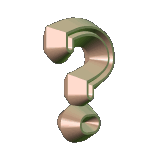 Đơn vị đo vận tốc chạy của người đó là gì ?
Em hiểu vận tốc chạy của người đó là 6m/giây
 như thế nào ?
Luyện tập : 
    Bài 1:  Một người đi xe máy đi trong 3 giờ được 105 km.Tính vận tốc của người đi xe máy.
Bài giải: 

       Vận tốc của xe máy là:
           105  :  3  = 35 (km/giờ)
 
                   Đáp số : 35 km/giờ
Tóm tắt:
     s :  105 km
     t :   3 giờ
     v : … km/giờ?
Bài 2 : Một máy bay bay được 1800 km trong 2,5 giờ.  Tính vận tốc của máy bay.
Tóm tắt:
s  :  1800 km
t  :   2,5 giờ
v : …km/giờ?
Bài giải: 

Vận tốc của máy bay là:
  1800  : 2,5  = 720 (km/giờ)

                 Đáp số : 720 km/giờ
"Đố bạn ? "
Trò chơi:
1
Nêu quy tắc
 tính vận tốc.
s : 100 km
t:   2 giờ
v : ?km/giờ
2
1
2
3
4
3
s: 800 m
t:  4 phút
v: ? m/phút
Nêu một số
đơn vị đo 
vận tốc.
4
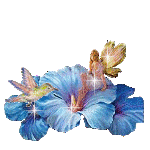 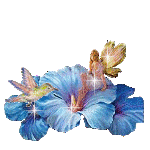 Dặn dò
Học thuộc quy tắc tính vận tốc.
Hoàn thành VBTT: Vận tốc.
Chuẩn bị tiết: Luyện tập (trang 139).
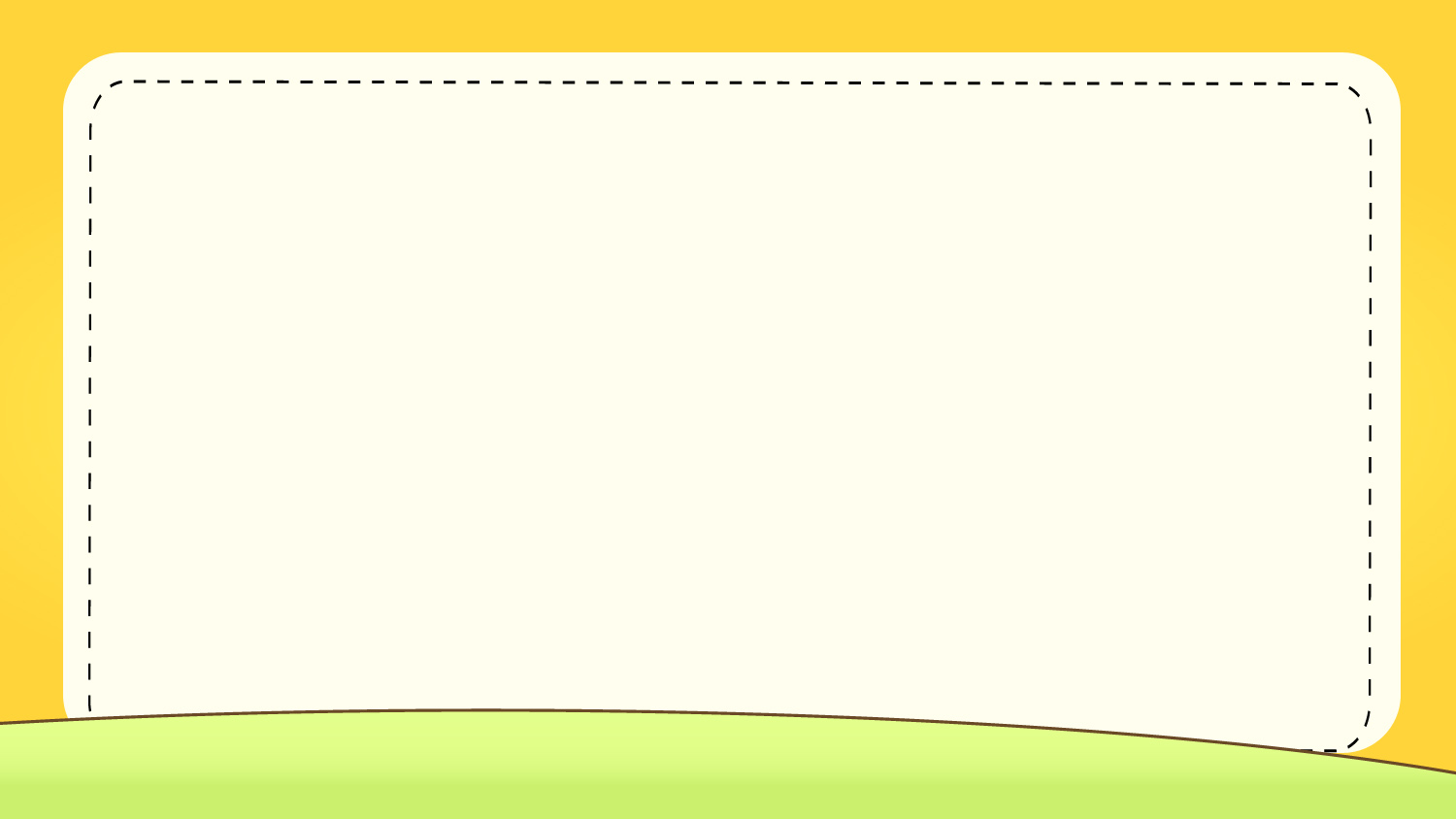 Tiết học kết thúc.
Chúc các con luôn vui vẻ và học tốt!
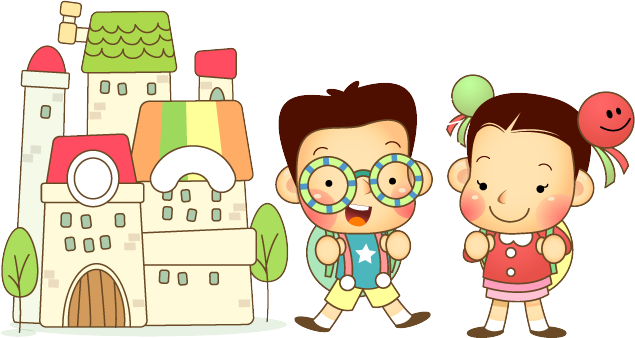 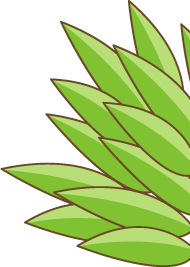 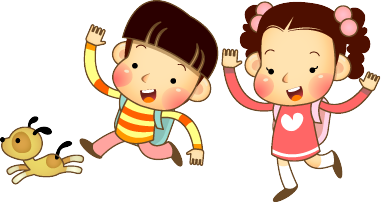